Macroeconomic Outlook 2017
As of September 2017
Major Events 2017
Tell us what you think
Domestic Economic Outlook
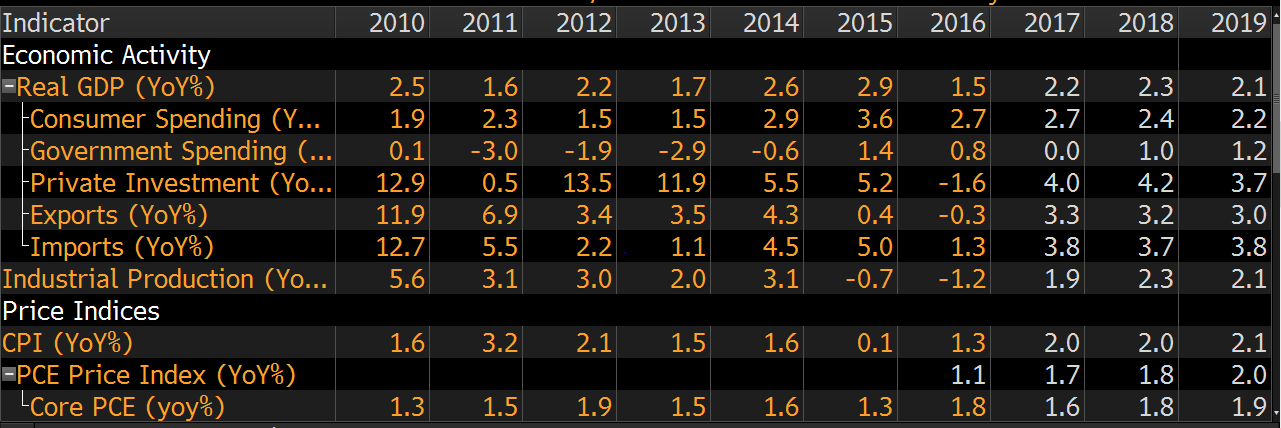 Housing Starts
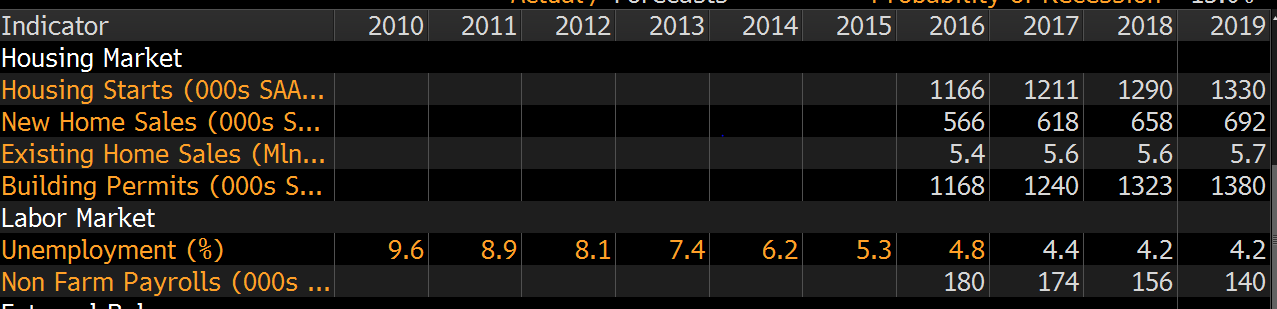 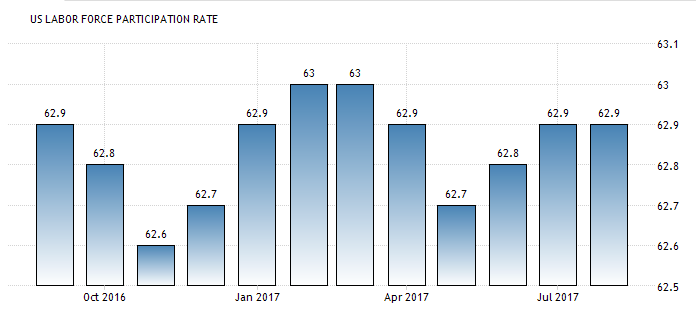 Domestic Economic Outlook
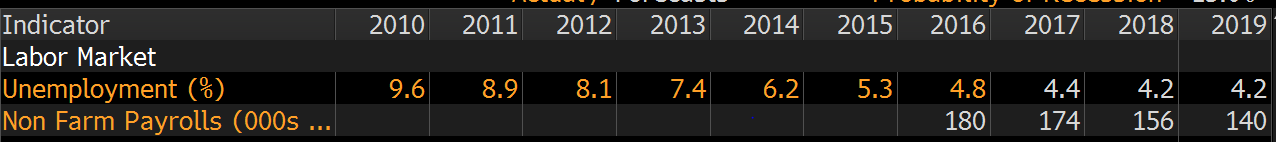 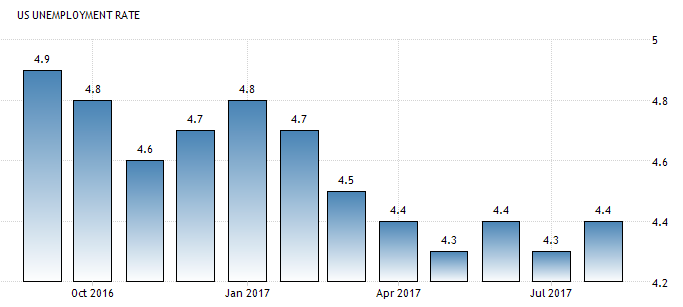 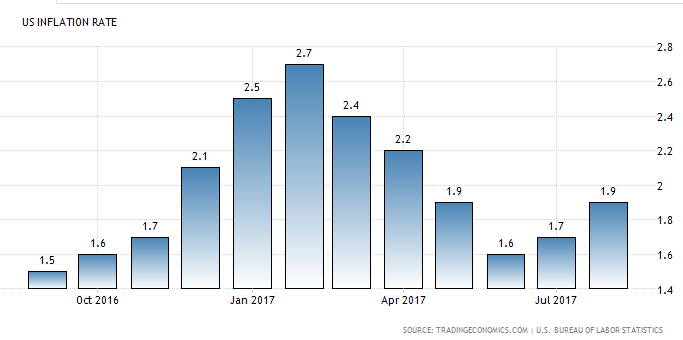 Global Economic Outlook
U.K
Euro-Zone
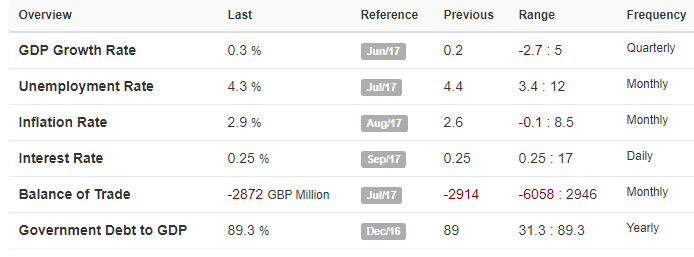 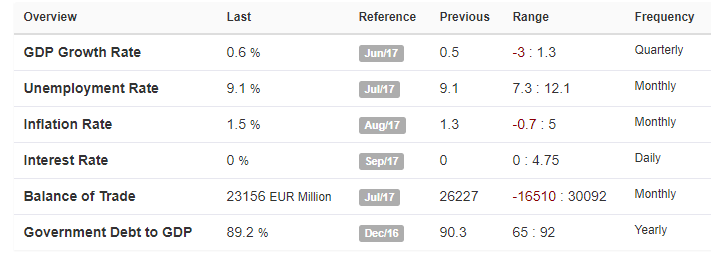 Germany: Merkel Wins but Loses Ground
Weaker than expected victory 
Anti-Immigration (AFD) party won 12% of the vote
Euro slides, Dollar rises after election results
Moody’s downgrades from Aa1 to Aa2
Weakened prospect for public finances
Brexit-linked economic slowdown ahead
Pound’s sharp depreciation after the Brexit vote last year has accelerated inflation
Global Economic Outlook
Japan                                                             China
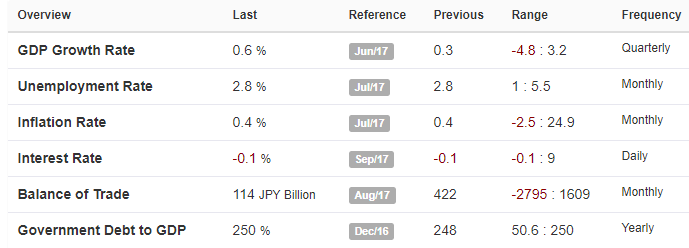 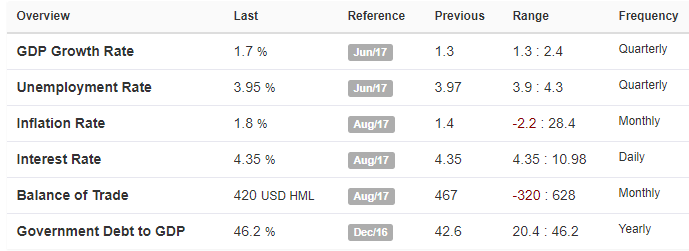 Prime Minister (Shinzo Abe) Snap Election Oct. 22
Economic growth in 2nd Quarter surprisingly strong
Popularity plunged to around 30% after scandals
Ordered a New ¥2 Trillion Economic Package by the End of the Year
S&P cut its rating from AA- to A+
Citing increased financial risks
No Chinese Stocks (No transparency)
Issue: Government interference in businesses
Catalyst: Diversifying into Chinese markets
U.S. Equity Market
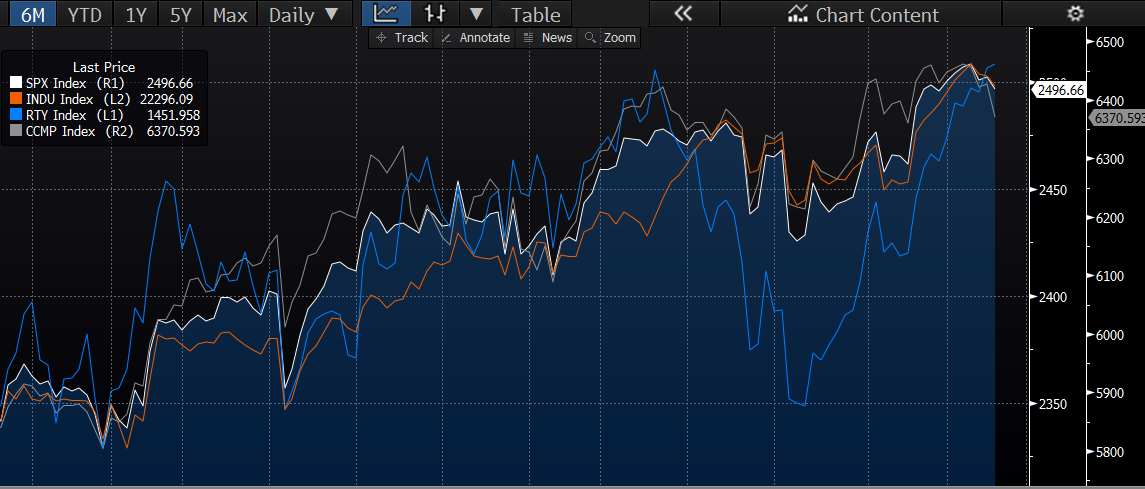 6-month returns
	DJIA (INDU):              8.75%
	S&P 500 (SPX):         6.86%        
	NASDAQ (CCMP):    10.74%      
	Russell 2000 (RTY):   6.89%
Volatility Index (VIX)
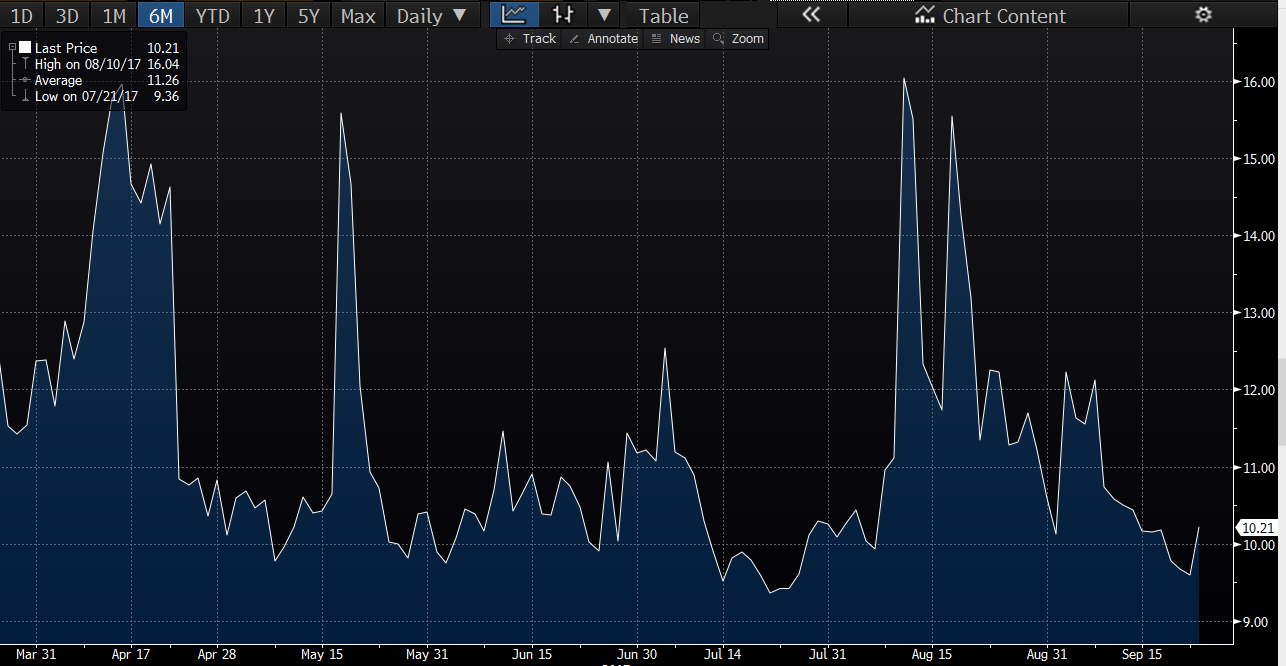 US Dollar Index
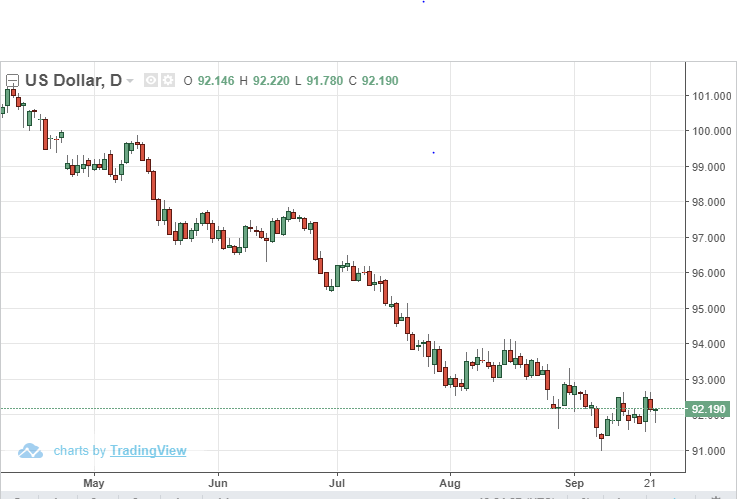 Trump: The man of 140 characters
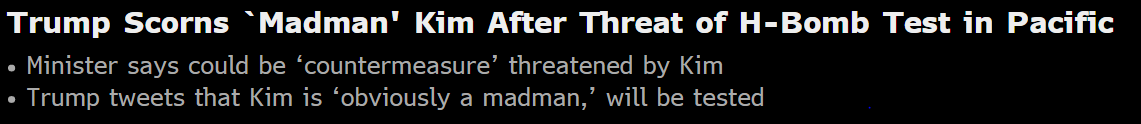 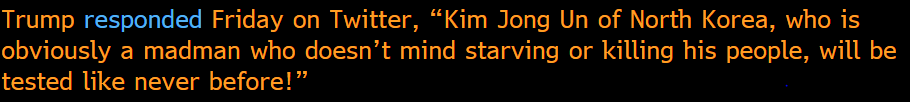 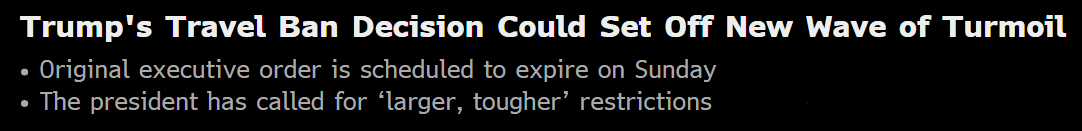 [Speaker Notes: North Korea - North korean conflict recently escalated when the North Korean government said that they would shoot down any aircraft from the US and that they believed we had declared war. The US then flew an aircraft over the North/South border.

Tariff - Trump has threatened as much as a 45% tariff, these tariffs do not look they will apply to everyone as some companies are being told they will be exempt]
Trump: The saga continues
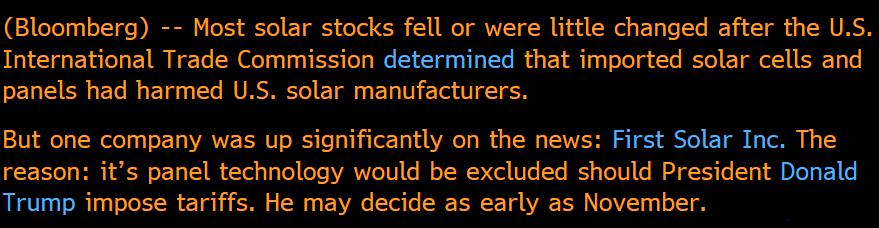 [Speaker Notes: Trump wants to ban trade from countries who openly fund terrorism. Recently… “... when a government board cleared the way for him to deploy a long-dormant legal weapon to restrict solar panel imports.” (WSJ)]
Market Reaction Since Election
Russell 2000
S&P 500
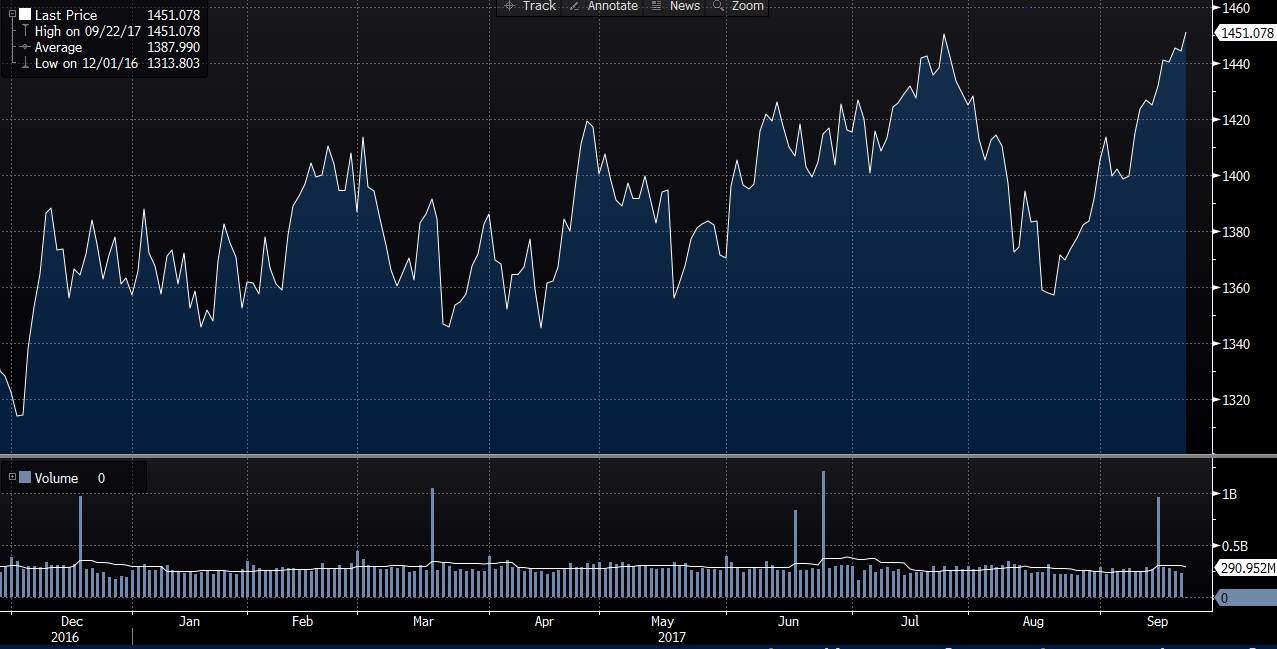 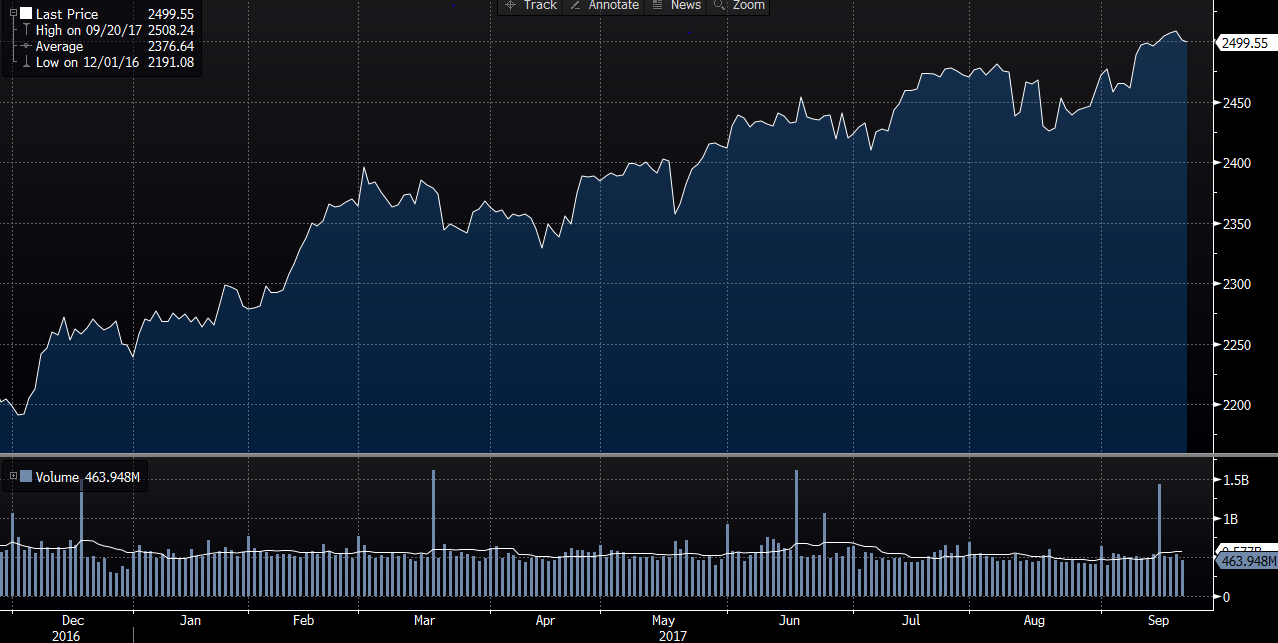 Federal Reserve
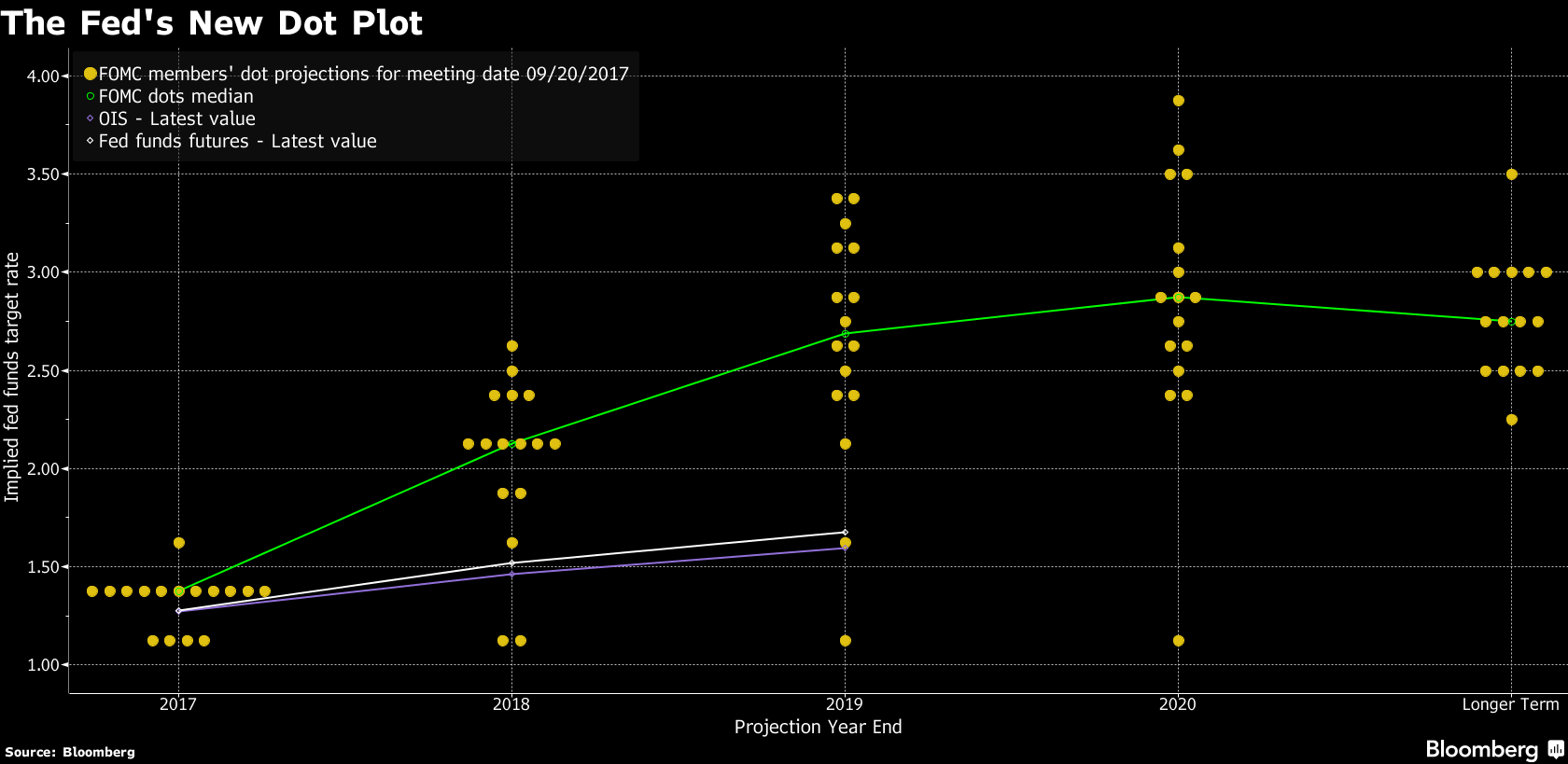 Fed Balance Sheet Unwinding
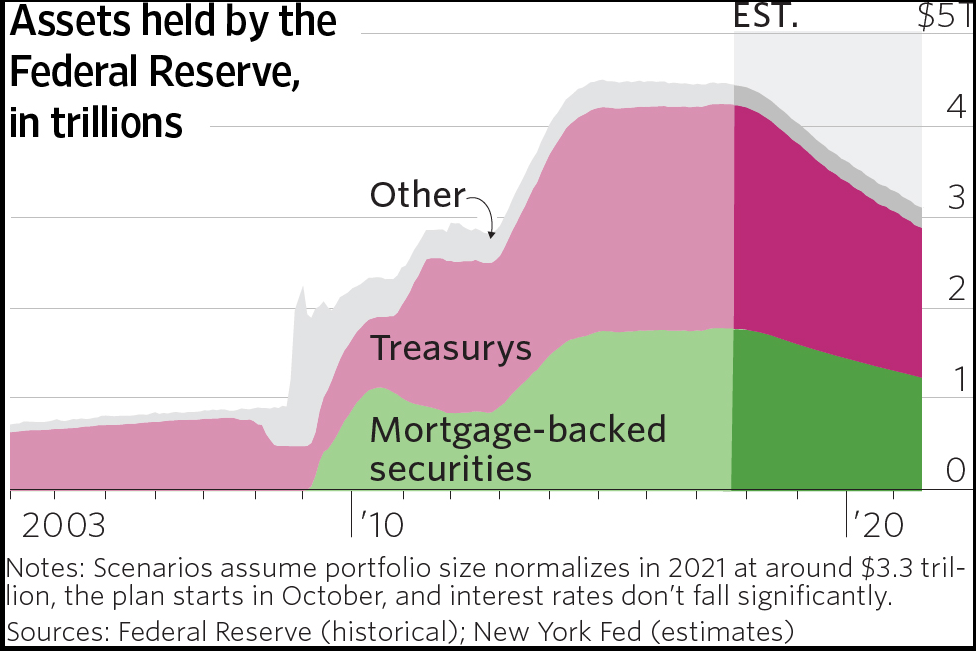 Fed Announced that it would be unwinding the balance sheet by around $10 Billion each month

This will push up long term interest rates, helping bank profitability

Banks will have to relocate excess reserves to new assets, potentially earning more than they had with Fed deposits
Healthcare Reform
Political action surrounding the ACA will provide volatility in the upcoming months due to the uncertainty around the reforms that will be made

The movement to repeal and replace failed, but both parties will be working on proposing a new solution.

As reform plans develop, there will be opportunities to take advantage of the unusual volatility in this sector

Republicans announced they are likely unable to put a plan together by the end of the week, which means they are subject to a democratic filibuster if they present a plan in the future

Read the news
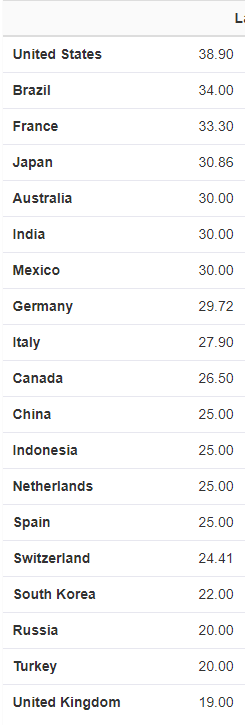 Tax Reform
Republicans plan to release tax reform framework this week
Negotiators pursuing a corporate rate of 20%
Trump suggested he would prefer to see a 15% rate
A tax code rewrite has not happened since 1986
Aiming to get tax reform done by the end of the year
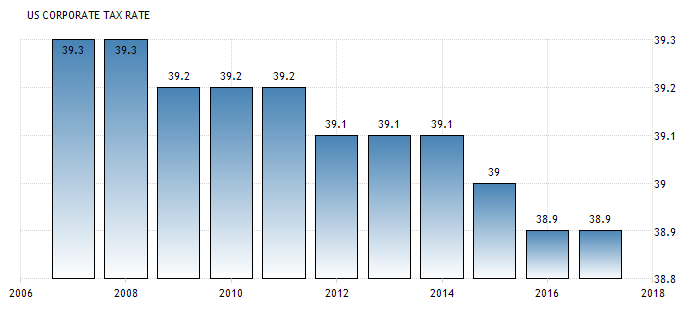 OPEC
Oil production cuts from OPEC have led to increased forecasts of demand

They have achieved 116% compliance with their proposed cuts however higher than expected production of Nigeria and Libya have decreased the benefits seen from these cuts
OPEC cuts have increased oil prices but it is uncertain how long they can continue or if they can expand them without non-OPEC productions filling the demand

It is projected that non-OPEC producers will increase output at a higher rate than these forecasted demand increases

Read the news
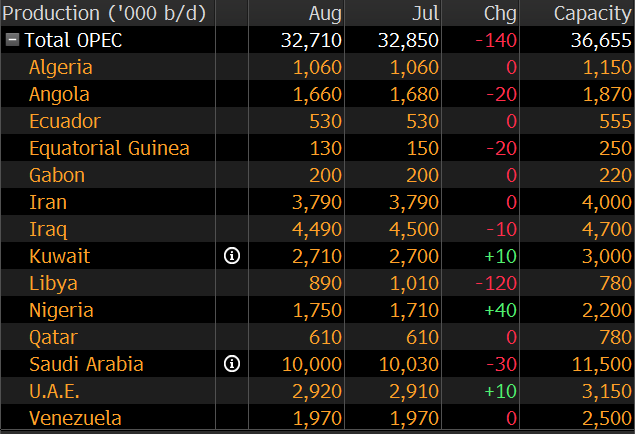 Crude Oil Prices
Down YTD, but up from a 12 month low of $43.22 on June 21
Look for the effects of this in Energy, Industrials, Travel, Consumer Goods, Materials, Food Industry
Ex: pushing up COGS for companies that make plastic goods
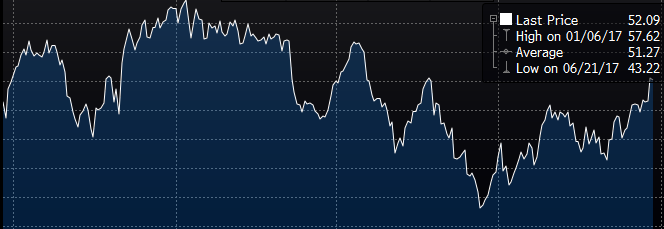 Defense Sector
Outlook - Strong
Reasoning - Conflict between Trump and other countries creates worry within markets 
Raising oil prices may create tensions between providers and consumers (especially while America must rebuild oil infrastructure destroyed by hurricanes)
R&D put into market is beginning to pay out (Boeing), possibly creating trend of value generation
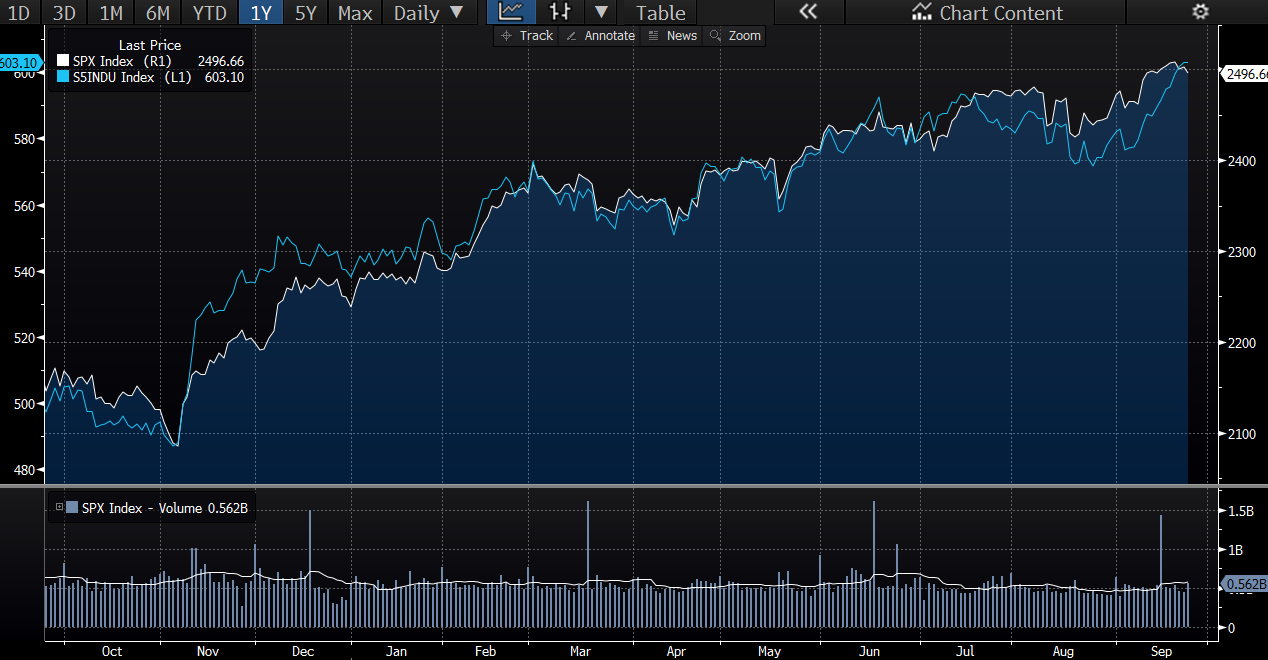 [Speaker Notes: Use Raytheon as an example of price being built in early on (not a ton of daily volatility so is reaction to news that strong?)]
Healthcare Sector
Outlook - Strong
Reasons: Companies reporting healthy balance sheets, the sector was beaten down prior to election making current valuations attractive, demand for services grows with aging population
Areas of Concern: Higher than usual volatility due to uncertainty surrounding healthcare reform
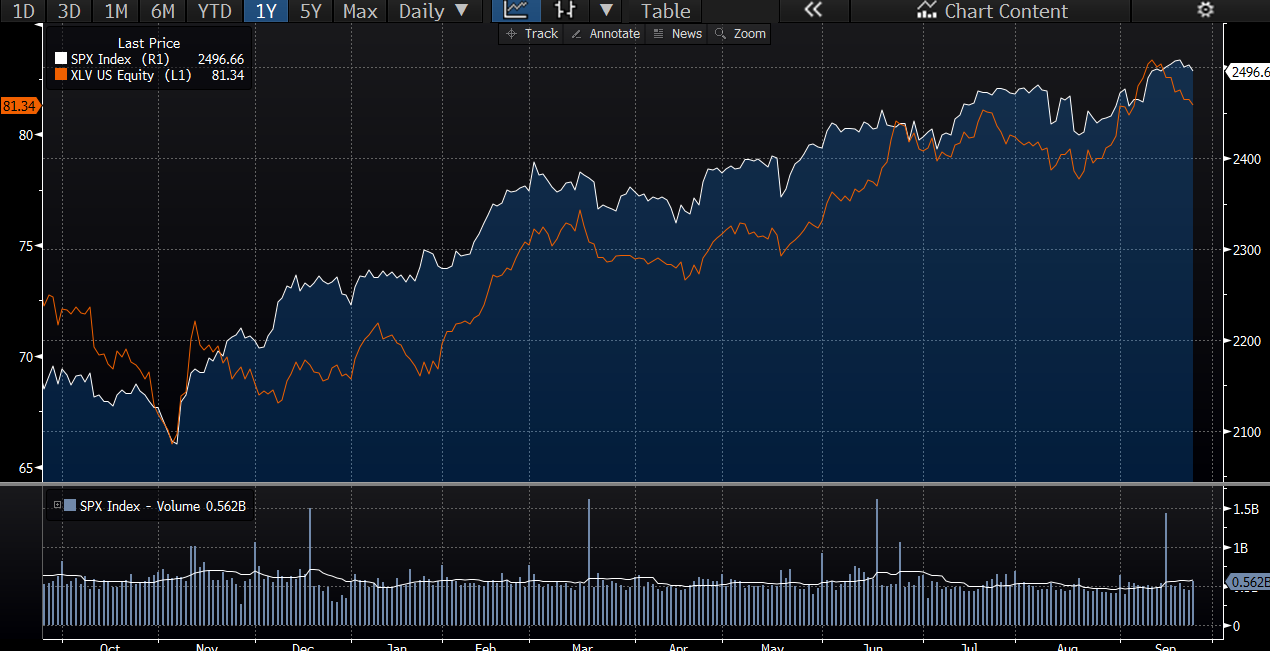 Financial Sector
Outlook - Strong
Reasons for outlook - Fed Funds rate hike, Lending institutions boosts
Possible area of caution - Balance sheet unwinding lowers bond price which oftentimes are used to create value for financial institution
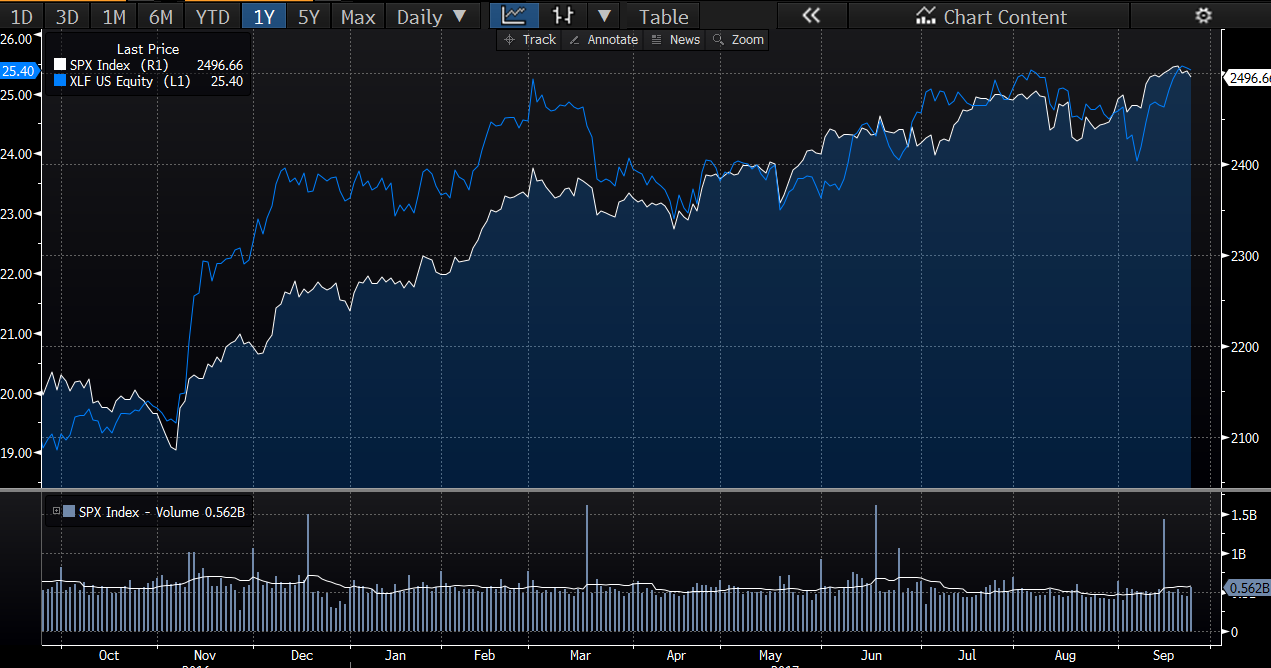 [Speaker Notes: The federal funds rate will increase the value of the cash holdings of a bank (money goes into money market funds)
Able to charge clients more as the base rate will be higher (Short term is changed much more than long term)
10 Billion must be put into new assets which should raise the price]
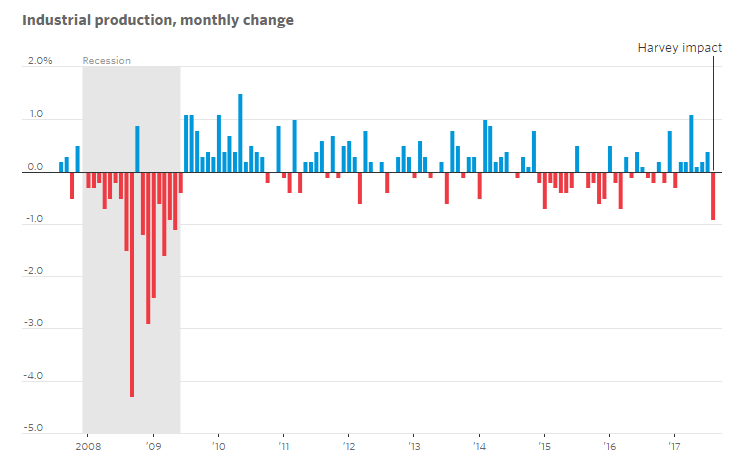 Industrial Sector
Outlook - Strong
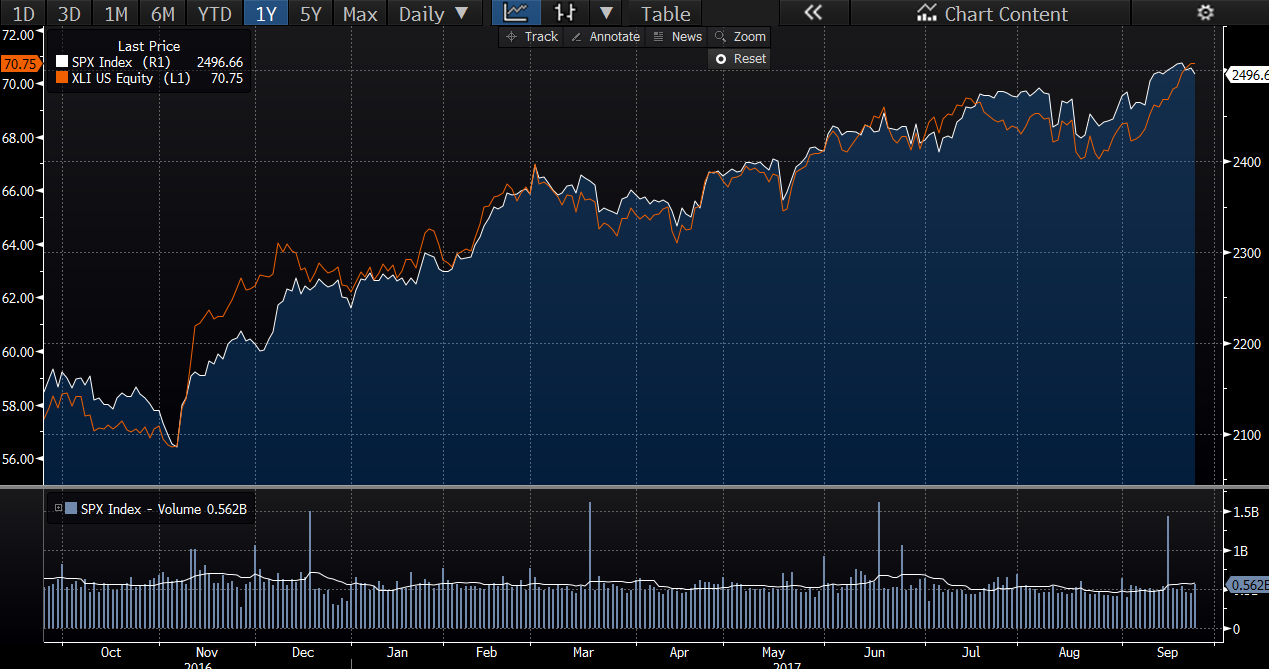 Reasons for Outlook: 

Infrastructure executive order boosts spending $1T
Information Technology
High level of substitute and elastic products
Driven mostly by design innovation, R&D costs extremely high
Areas of Growth: Cloud computing, Big Data, Internet of Things, and artificial intelligence
Outlook: Strong
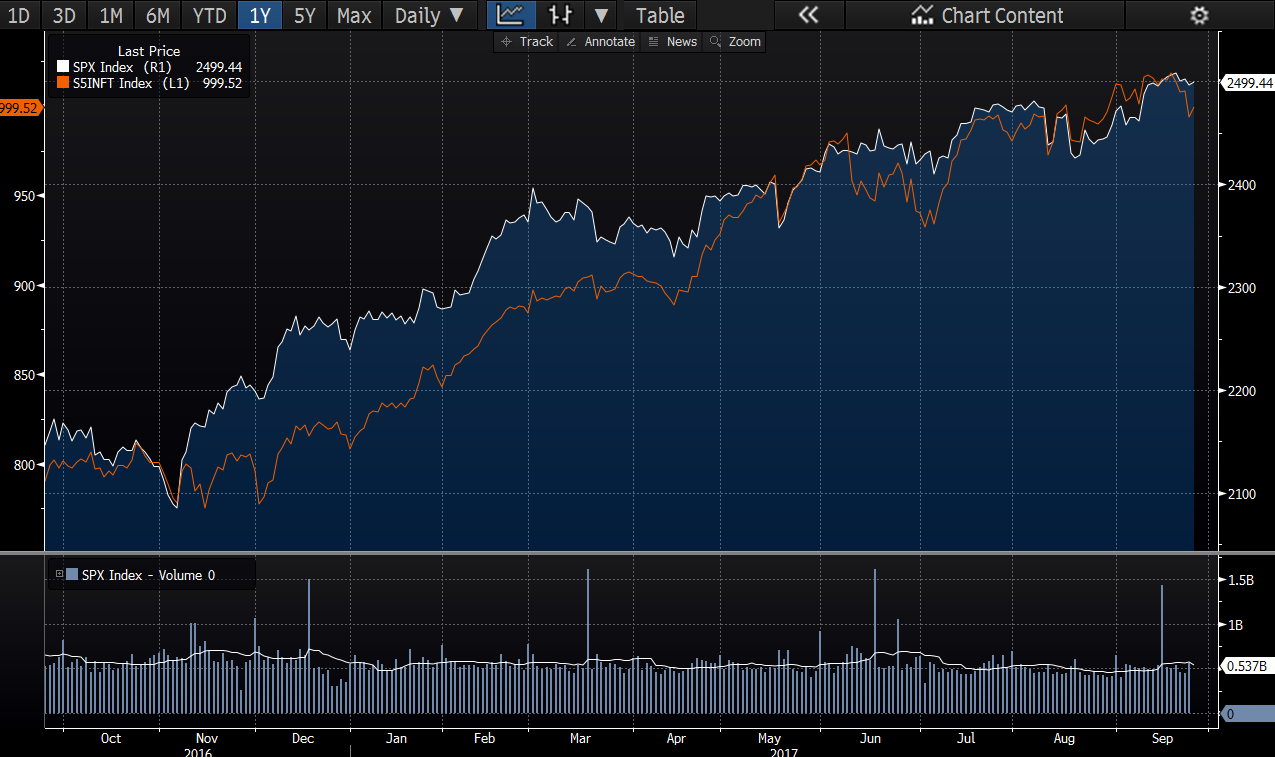 Consumer Goods
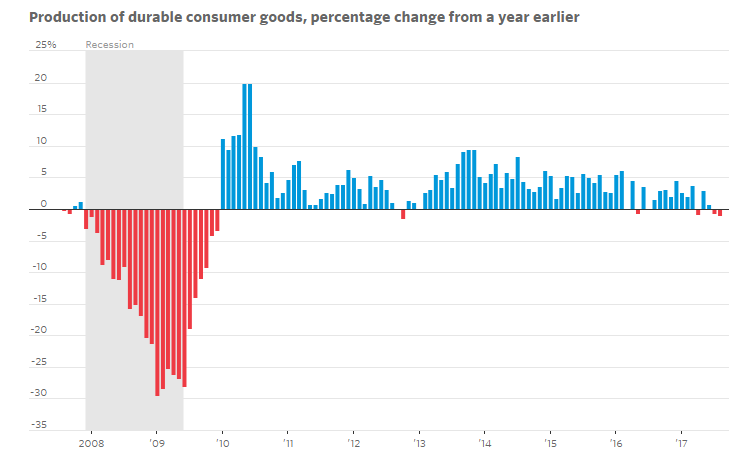 Consumer Discretionary
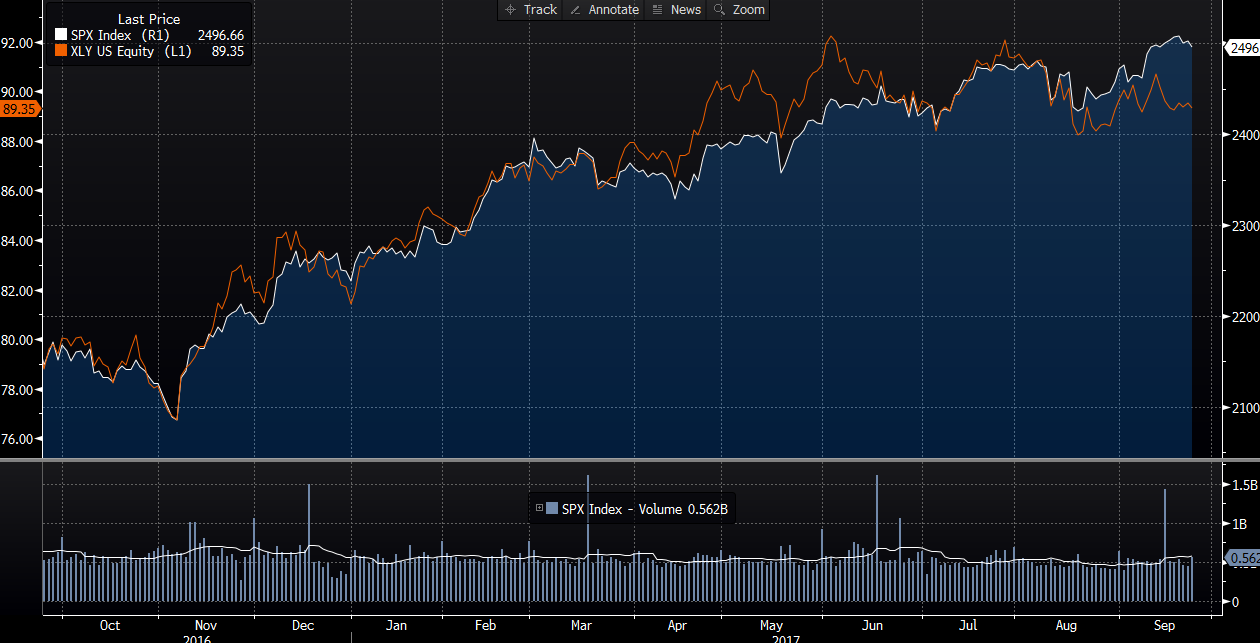 Outlook: Neutral 

Sector highly correlated to the market:
=> Main drivers of the sector:
Employment
Interest rate
Correlated to the business cycle
Consumer Staples
Outlook: Neutral
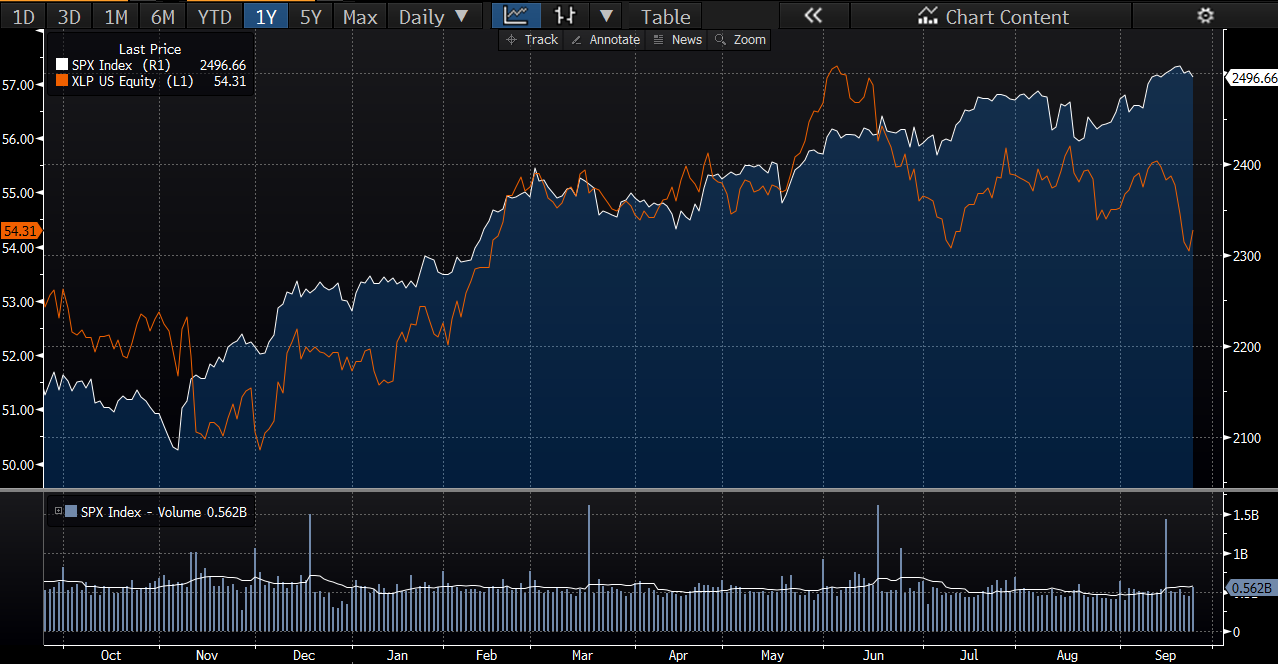 Low volatility in Consumer staples

Relatively stable demand
Non- cyclical 
Products are inelastic 
Main drivers of returns include the ability to reduce costs while revenues are relatively stable
Forecast: Demand for these products will remain consistent but the cost cutting initiatives of these companies will continue to drive profitability and earnings up as long as CPI for food and other non-cyclical items remains consistent.
Energy Sector
Outlook - Neutral
Reasons for outlook - Modest global economic growth could raise demand for oil, rising geopolitical tensions could lead to higher oil prices
Areas of concern - Increased global supply, increased technological advancements, energy use restrictions
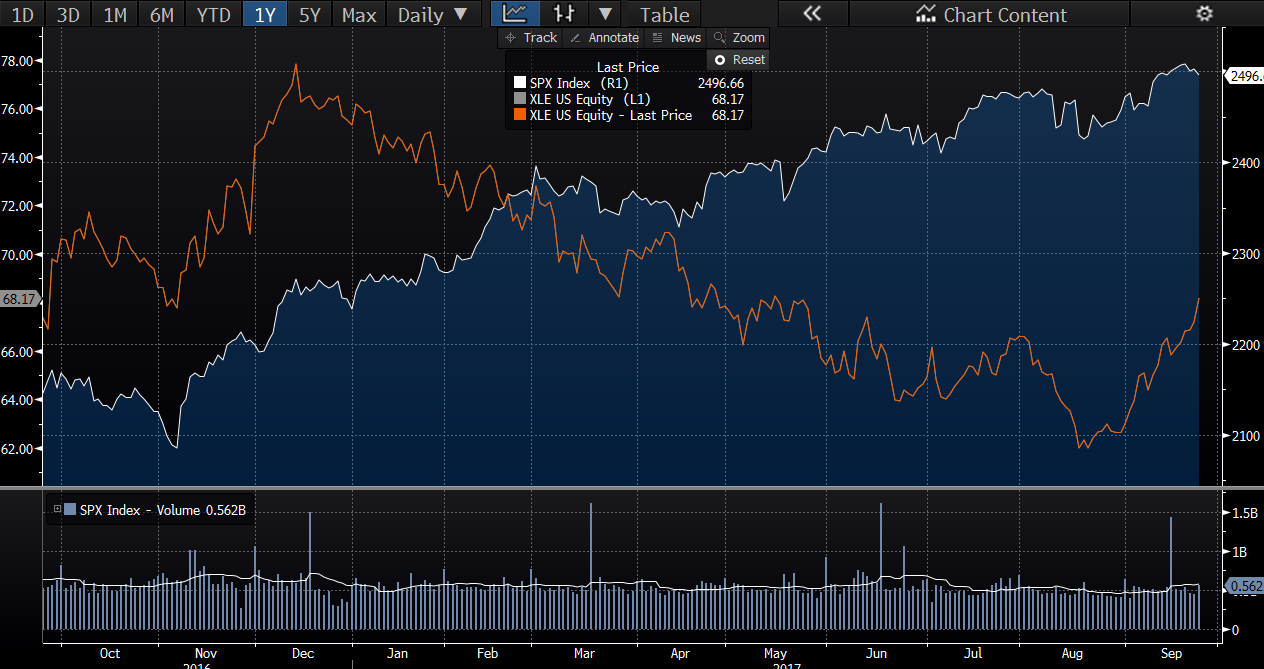 Retail
Cause for concern - This sector has struggled recently due to margins issues and costs of maintaining brick and mortars. Online companies such as Amazon do not look to be fading so value creation can only be created through a differentiated business model or best in class.
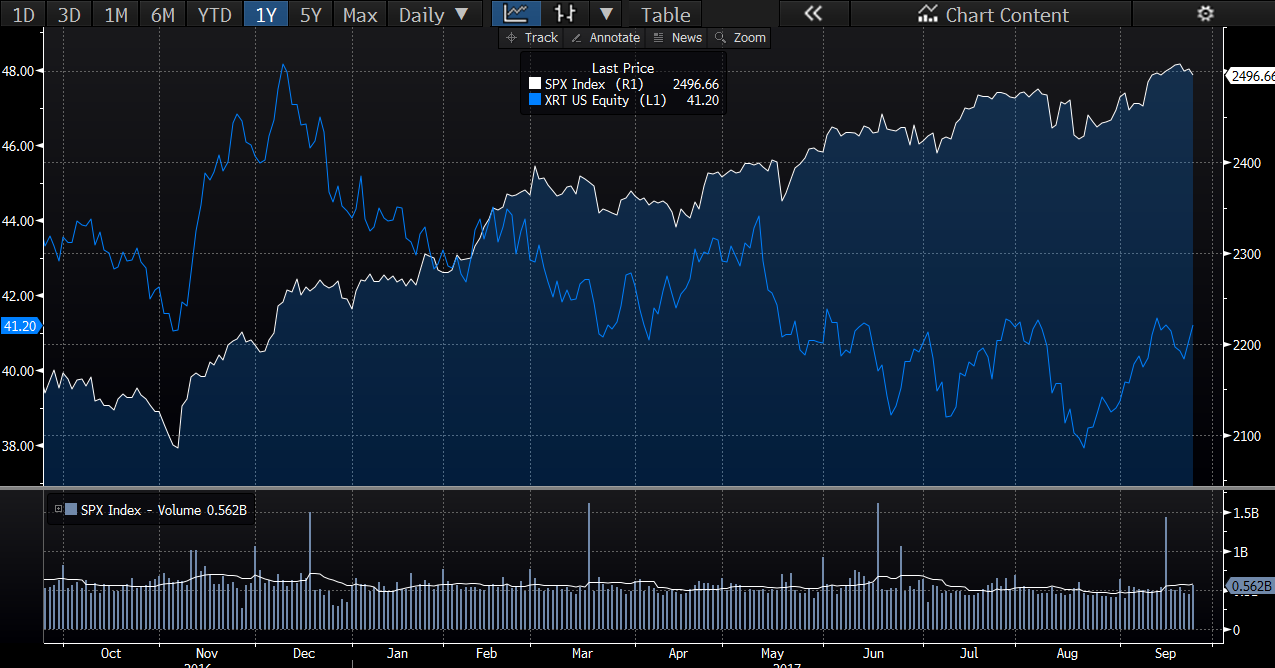 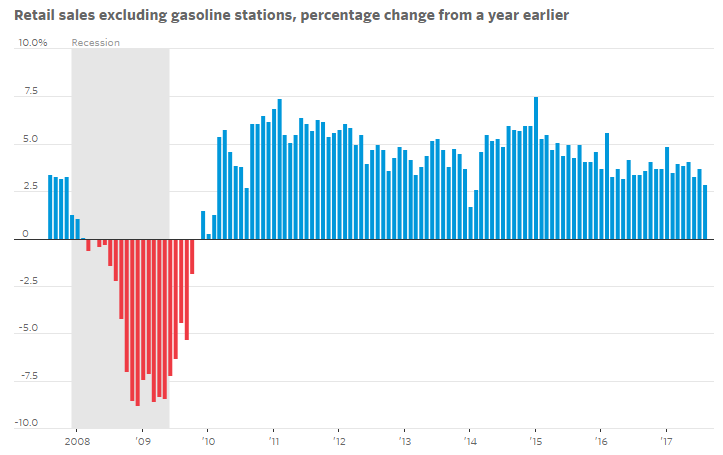 [Speaker Notes: Speak on amazon’s whole food venture and predatory pricing]
Sectors
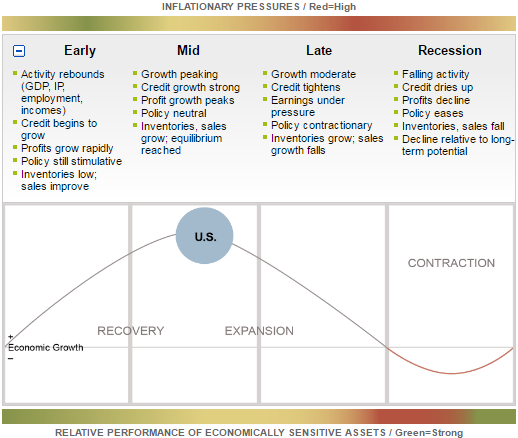 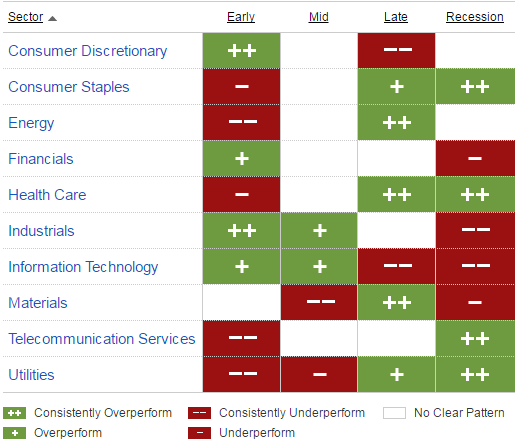 Sector Performance Summary
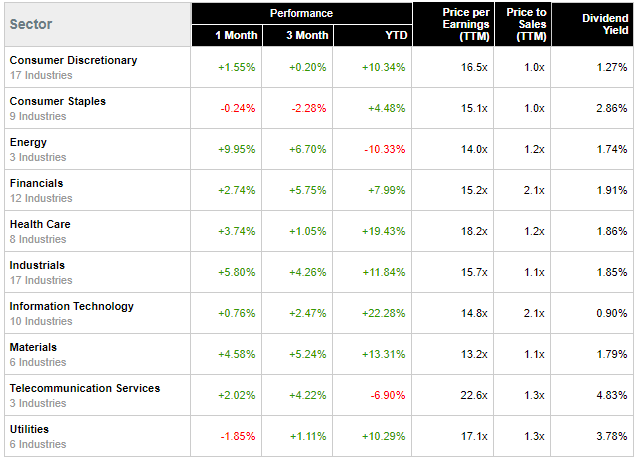